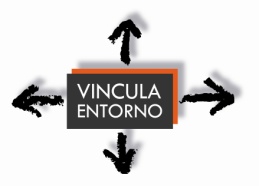 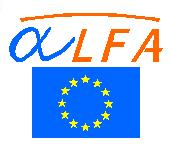 Proyecto VINCULAENTORNO, Talleres Mayo 2014
Programa ALFA III, Unión Europea
VINCULAENTORNO
Vinculación de las universidades con su entorno para el desarrollo social y económico sostenible 





Equipo coordinador:
Carlos Ochoa, Julio Grao, Marian Iriarte, Universidad del País Vasco 
Mª José Vieira, Universidad de León
Jose-Gines Mora, Institute of Education, University of London
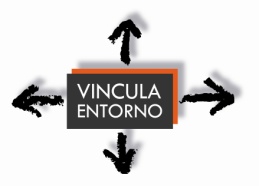 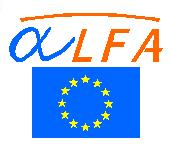 ALFA III es:
un programa de cooperación entre la Unión Europea (UE) y América Latina (AL) 
que promueve la educación superior como medio de desarrollo socio-económico y de lucha contra la inequidad social 
persigue la promoción del área común UE-AL de Educación Superior


Además el sub-programa al que pertenece este proyecto tiene como objetivos concretos:
Desarrollar vínculos con el mercado laboral y el mundo empresarial y público
Promover el espíritu emprendedor
La cohesión social
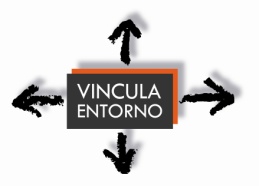 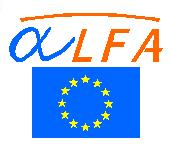 El objetivo genérico de VINCULAENTORNO es:

Potenciar las relaciones de las universidades con el entorno socioeconómico mediante la promoción de la Tercera Misión (3M) y el desarrollo de estructuras específicas que permitan el desarrollo sostenible a favor de los sectores más vulnerables.
 
Contribuir al desarrollo económico y social de la región en general y a un desarrollo global más equilibrado y equitativo de la sociedad latinoamericana en particular.
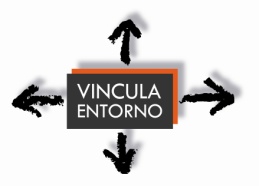 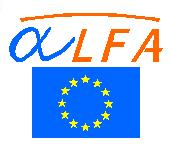 ¿Qué entendemos por Tercera Misión?

Conjunto de  actividades que están relacionadas con:

la Investigación (Transferencia de Tecnología e Innovación), 
la Educación (Educación Continua, a lo Largo de la Vida, etc.),  
el Compromiso Social (acceso público a actividades culturales, inclusión social, trabajo voluntario, etc.)
Actividades principales desarrolladas por el proyecto

	Seminarios en cada universidad participante
	Estudio de las actividades 3M en cada universidad
	Visitas de estudio a Europa
	Selección de buenas practicas
	Talleres de análisis de las buenas prácticas
	Congreso final
	Constitución de la red
23/05/2014
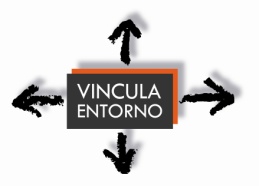 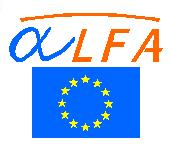 Casos de Buenas Prácticas en Actividades de 3M

1. Formación continua: 22 casos presentados
El programa completo de Formación Continua de la universidad
Cursos de especialización o actualización de duración corta
Programas más cerca del Compromiso Social

2. Transferencia de Tecnología: 23 casos presentados
Organismos de Transferencia de Tecnología e Innovación tecnológica
Incubadoras de empresas – Concursos de Proyectos de Innovación
Proyectos individuales y específicos de Colaboración y Transferencia de Tecnología con empresas e instituciones el entorno
Bases de Datos de ciencia y tecnología

3. Compromiso Social: 30 casos presentados
Desarrollo local y atención a colectivos desfavorecidos: integración de pueblos originarios, incubadoras de proyectos populares, vivienda, servicios de salud
Educación infantil y formación de profesorado de educación primaria.
Voluntariado Social de Jóvenes universitarios a menudo bajo el formato Aprendizaje y  Servicio.
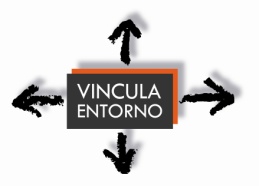 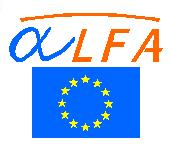 Casos de Buenas Prácticas en Actividades de 3M 
  
	4. Gestión de las Actividades 3M: 14 casos presentados

Gran diversidad de modelos de organización de las actividades de Tercera Misión con diferentes unidades organizativas

Modelos bastante desarrollados y jerarquizados:
			Diferentes Direcciones dependientes de una única Secretaria que a su 			vez  depende del Rector. Es el caso de Argentina
			Una única Dirección de Extensión que agrupa en diferentes unidades 			las actividades de Formación Continua, Extensión y Difusión Cultural y 			Extensión y Vinculación Social. El caso de Colombia
Actividades descentralizadas (Escuelas y Facultades). Es el caso más frecuente en Paraguay y Perú	.
  
5. Buenas prácticas nacionales que apoyan Actividades de 3M: 11 casos 	presentados
Desde Leyes Nacionales para la Innovación a programas de apoyo a indígenas.
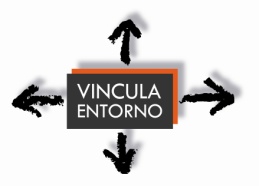 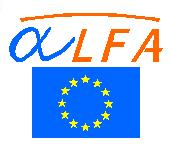 Factores de Éxito
 
Pertinencia: 		necesidad sentida, demanda
Colaboración: 	       académica –admón. pública – iniciativa privada
Recursos: 		personas con dedicación
Organización:    	personalidad jurídica
Incentivos:		a los académicos y otros implicados